Welcome to our hospital

These fine doctors will take care of you today:
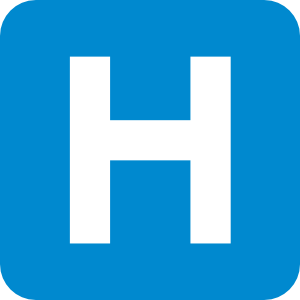 Michael Estill
Angelina Carlton
Alfredo Kelley